Escuela Normal de Educación Preescolar
Alumna: Elizabeth Moreno Salazar  NL 25 2°B
Actividades con publisher
Currículo Vitae
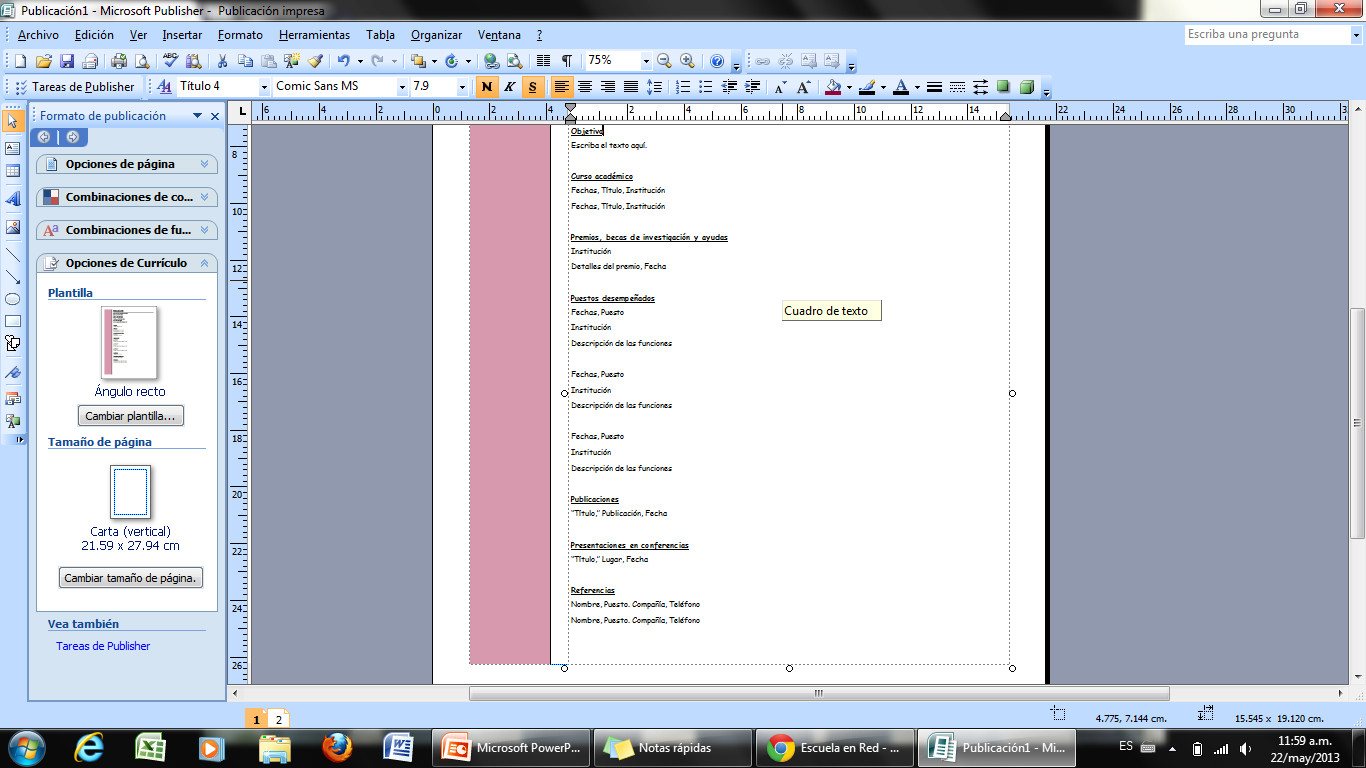 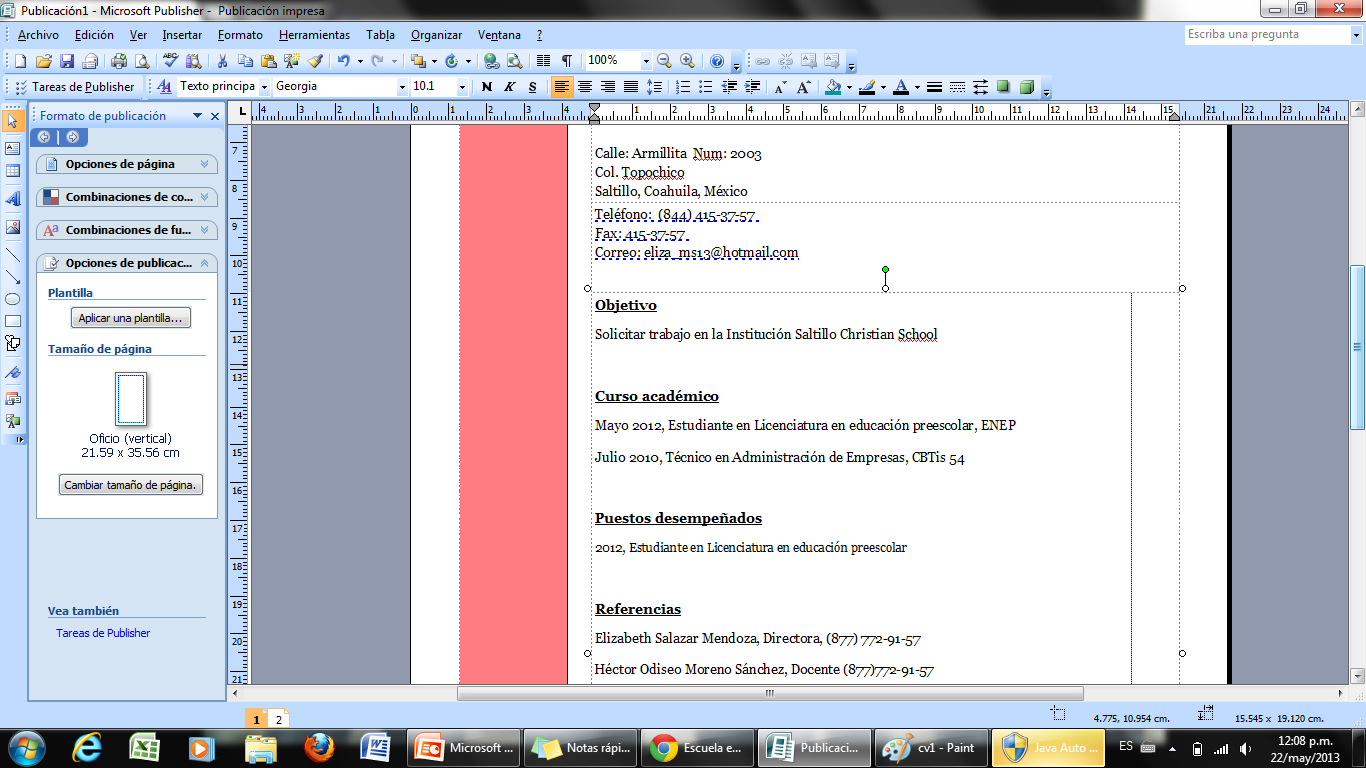 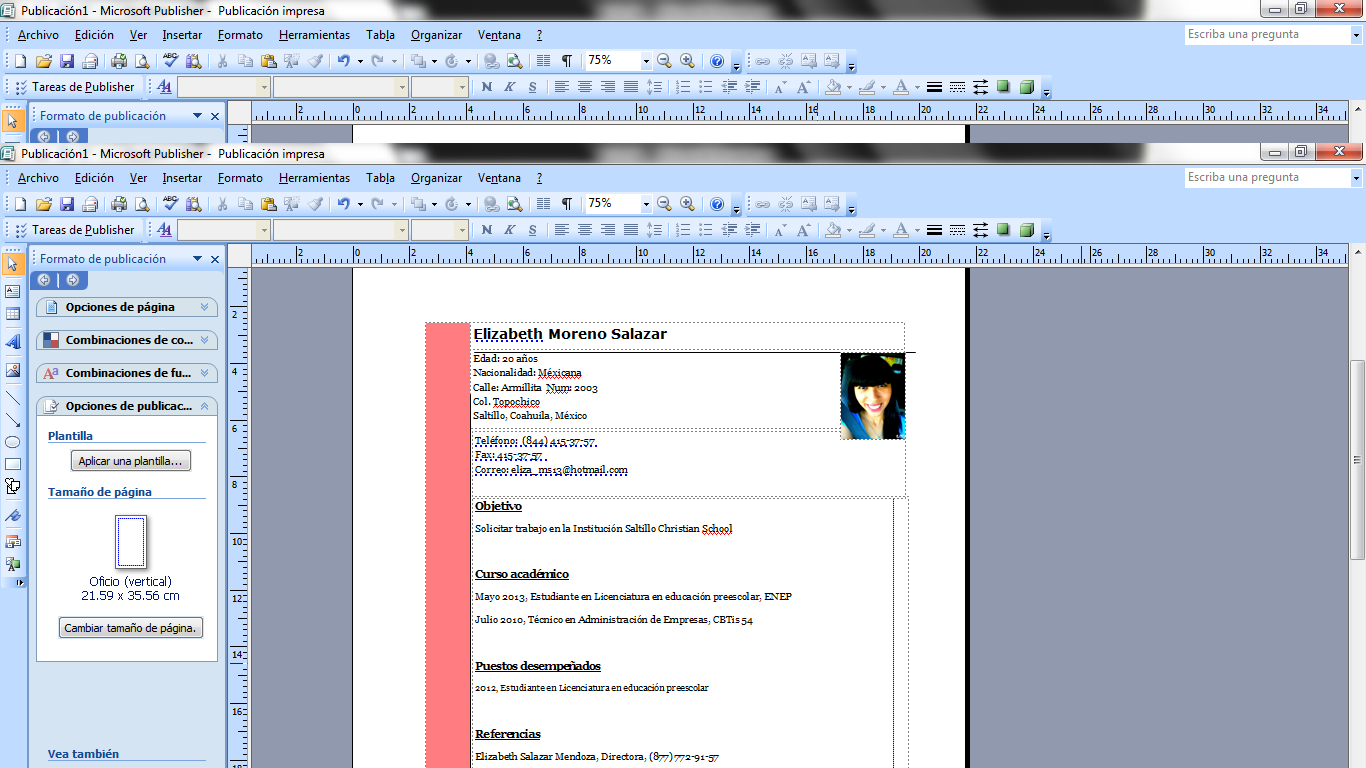 Pancartas
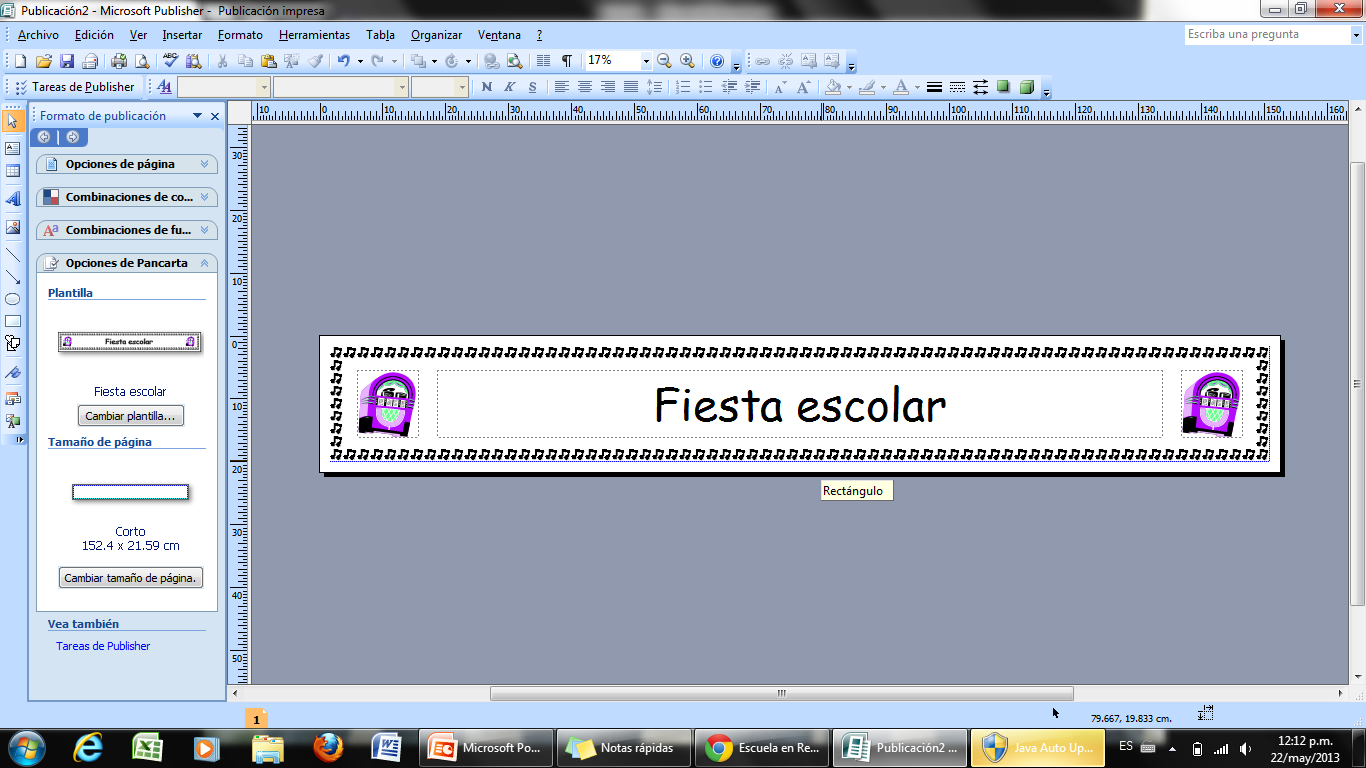 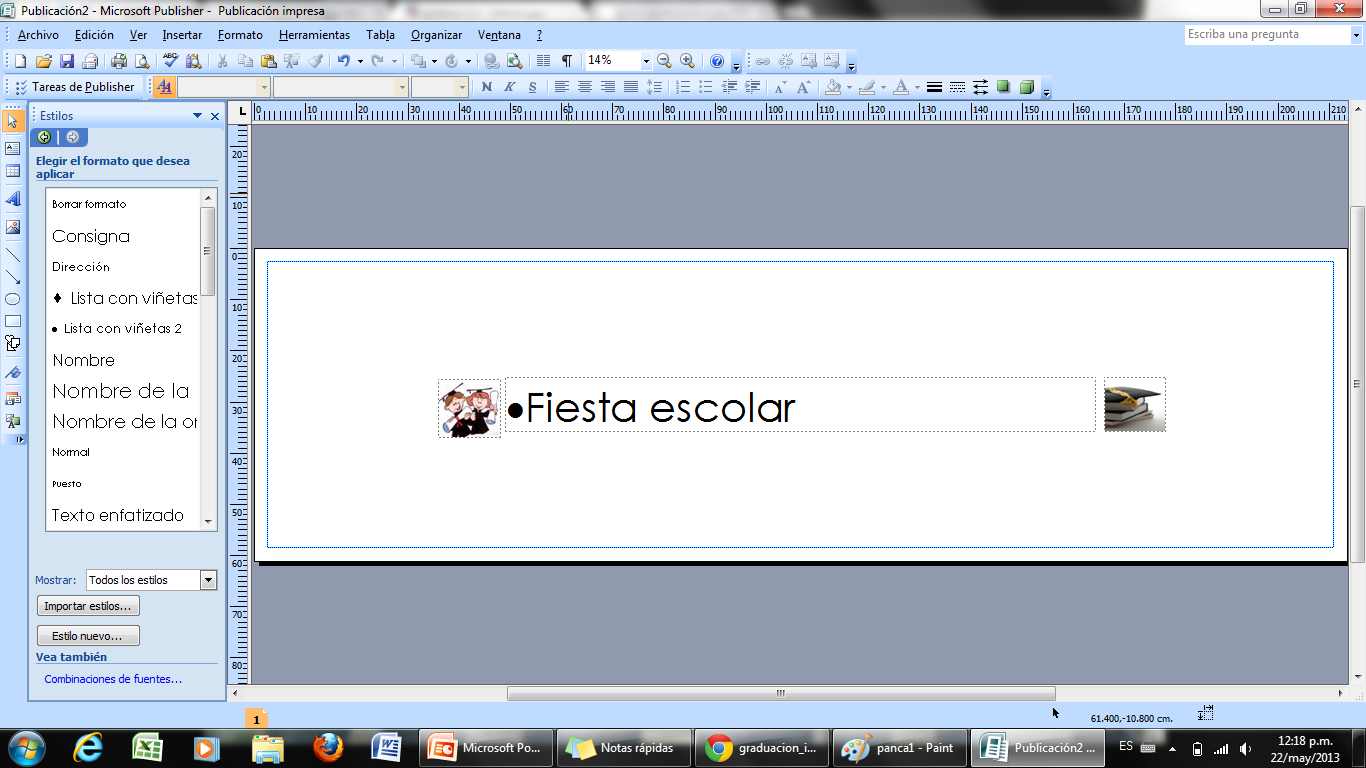 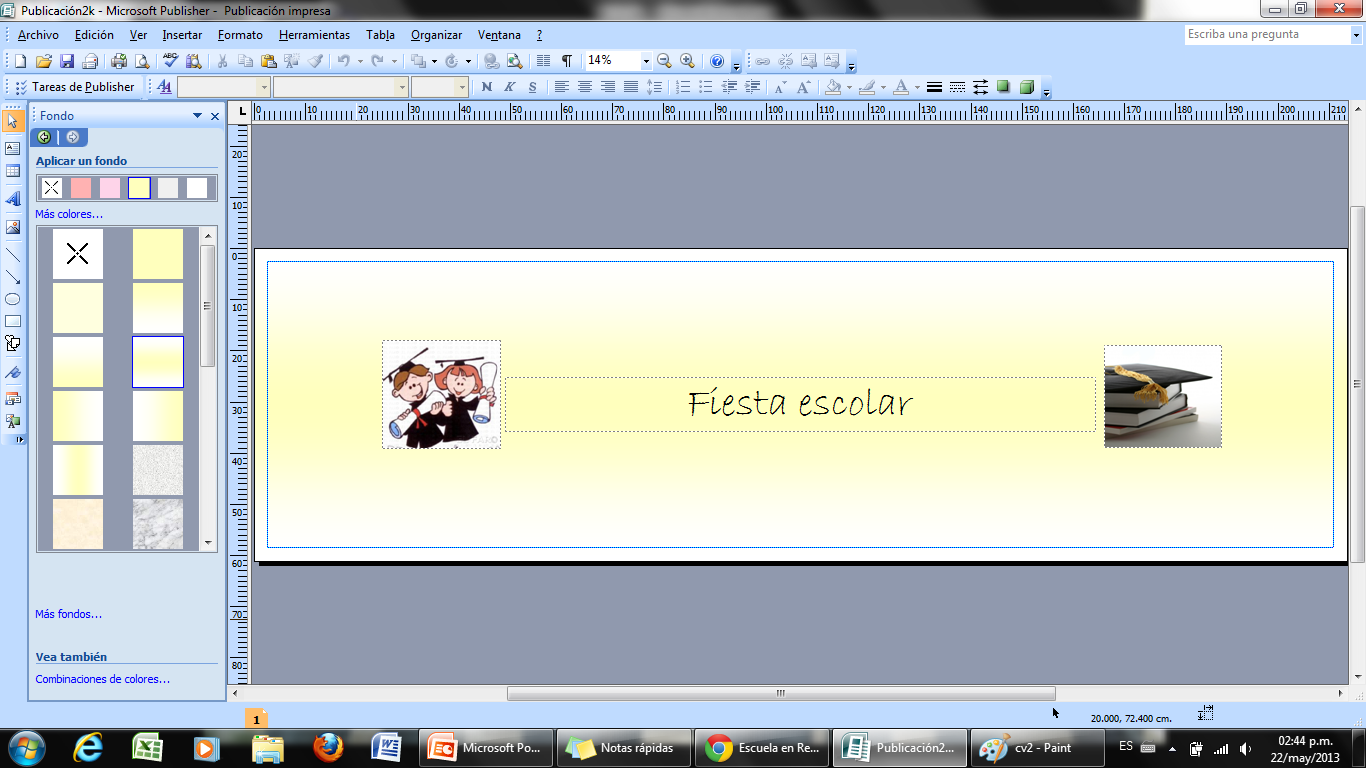 POSTALES
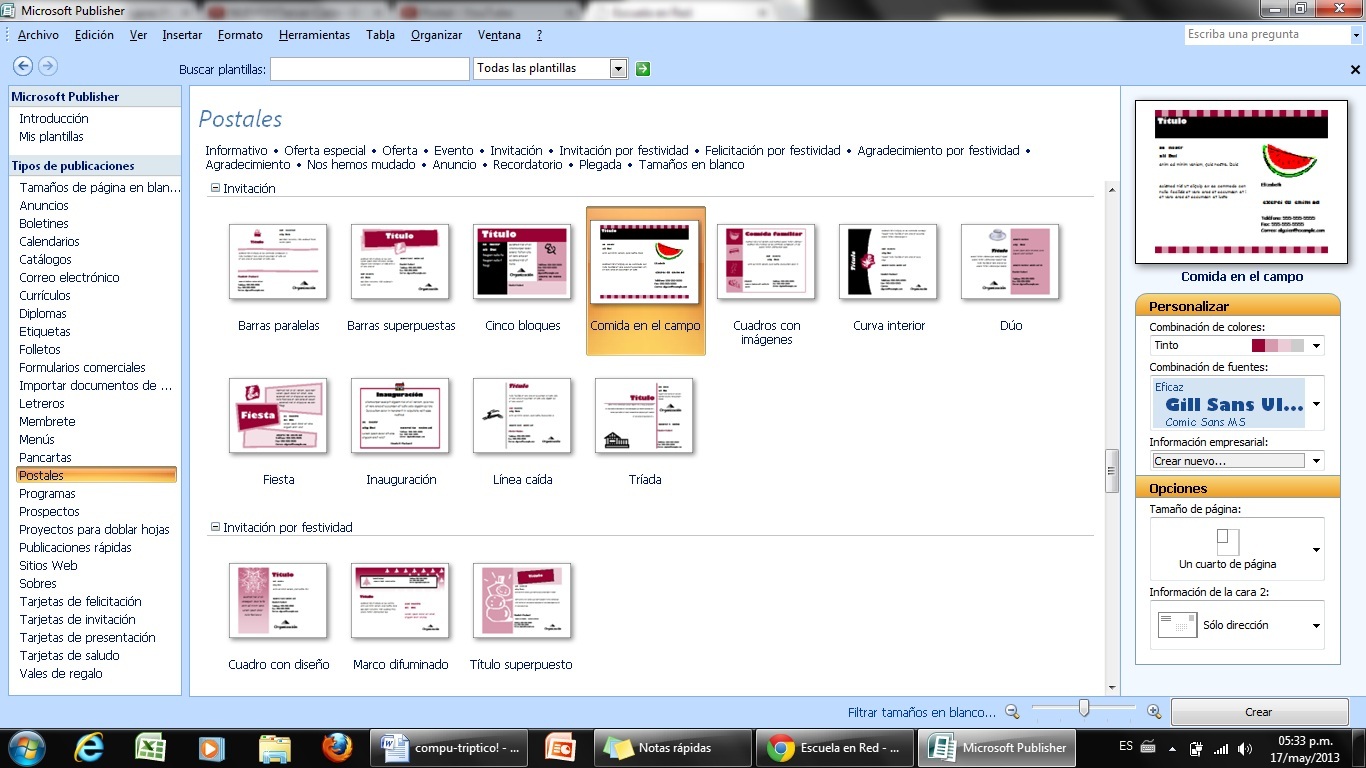 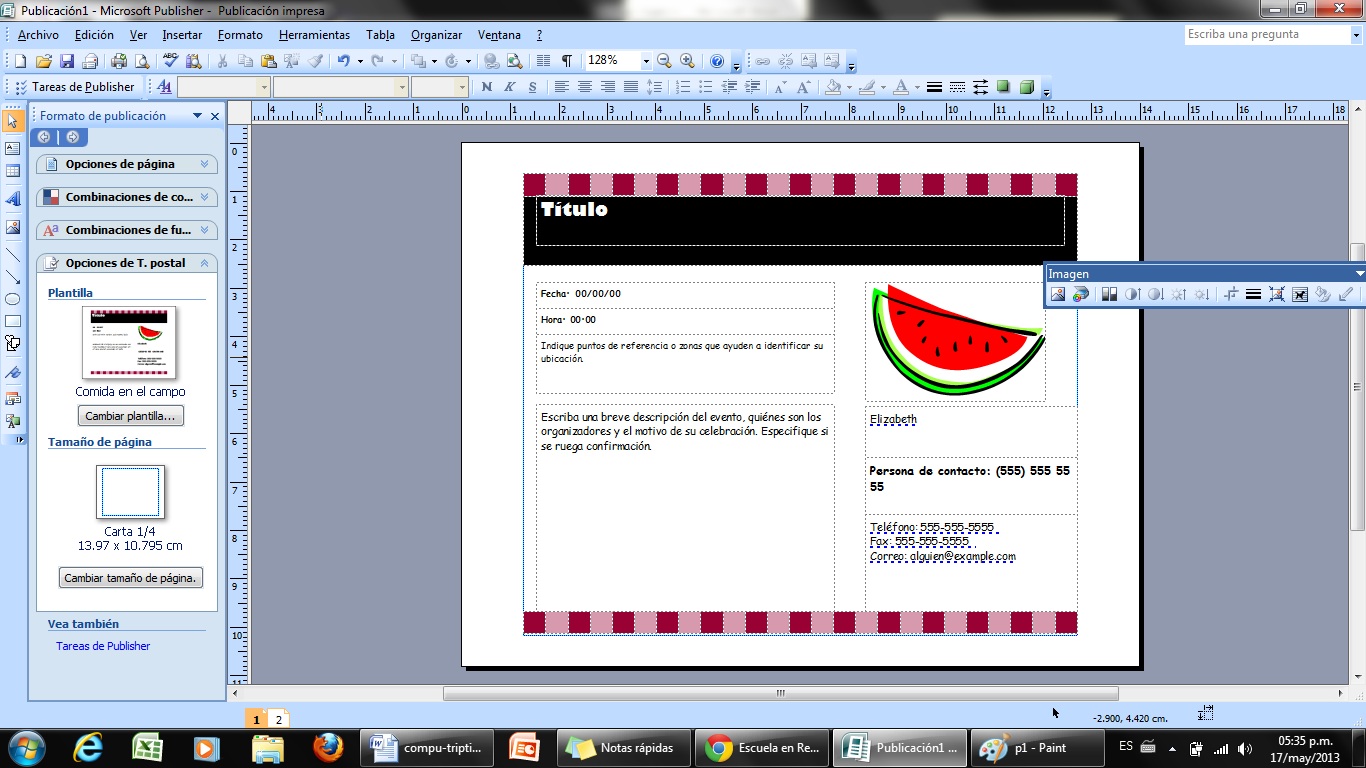 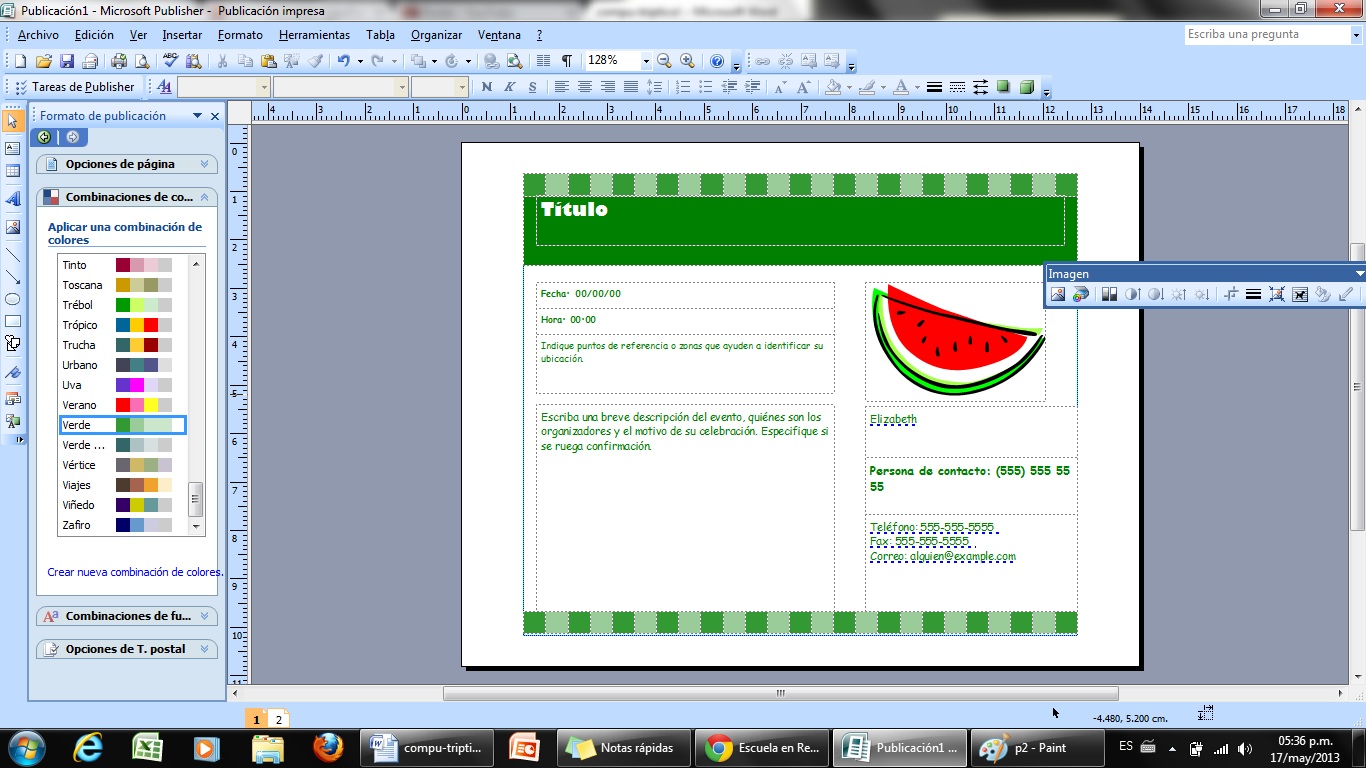 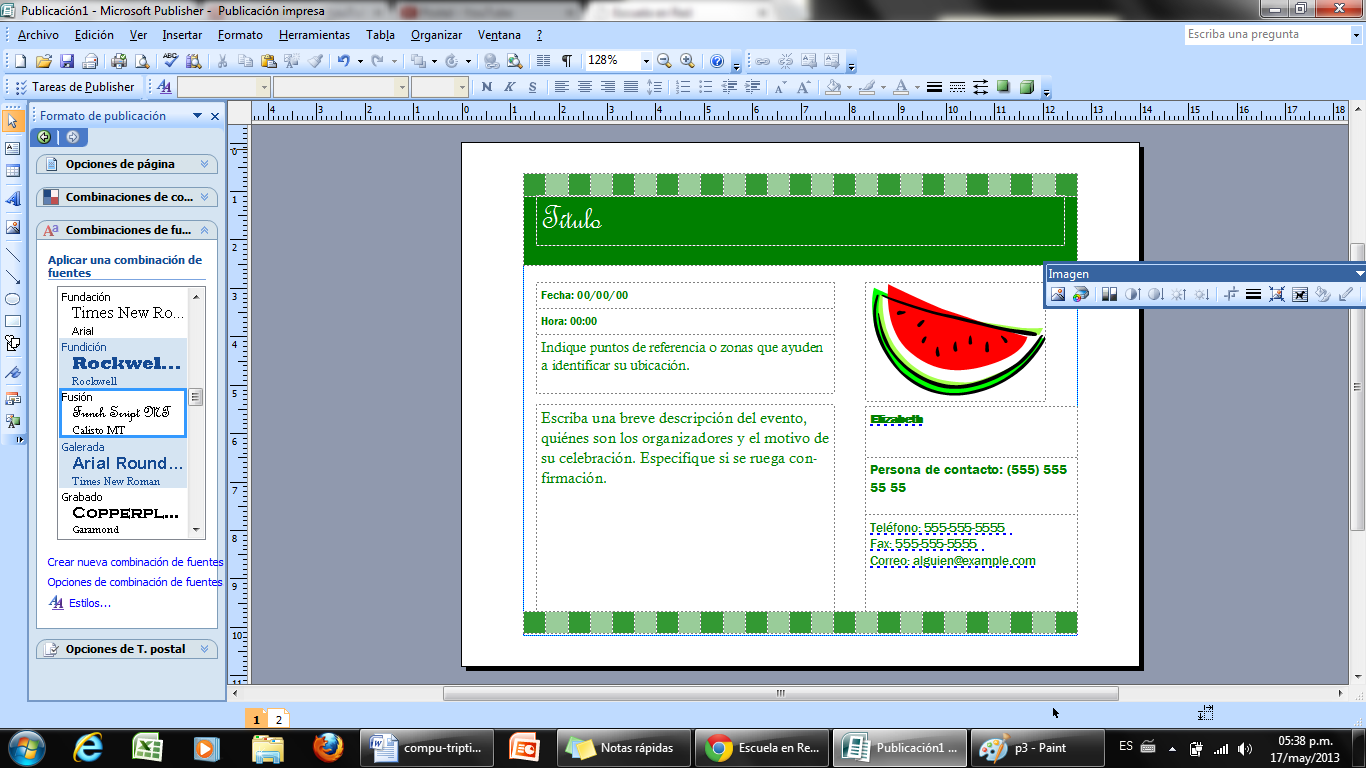 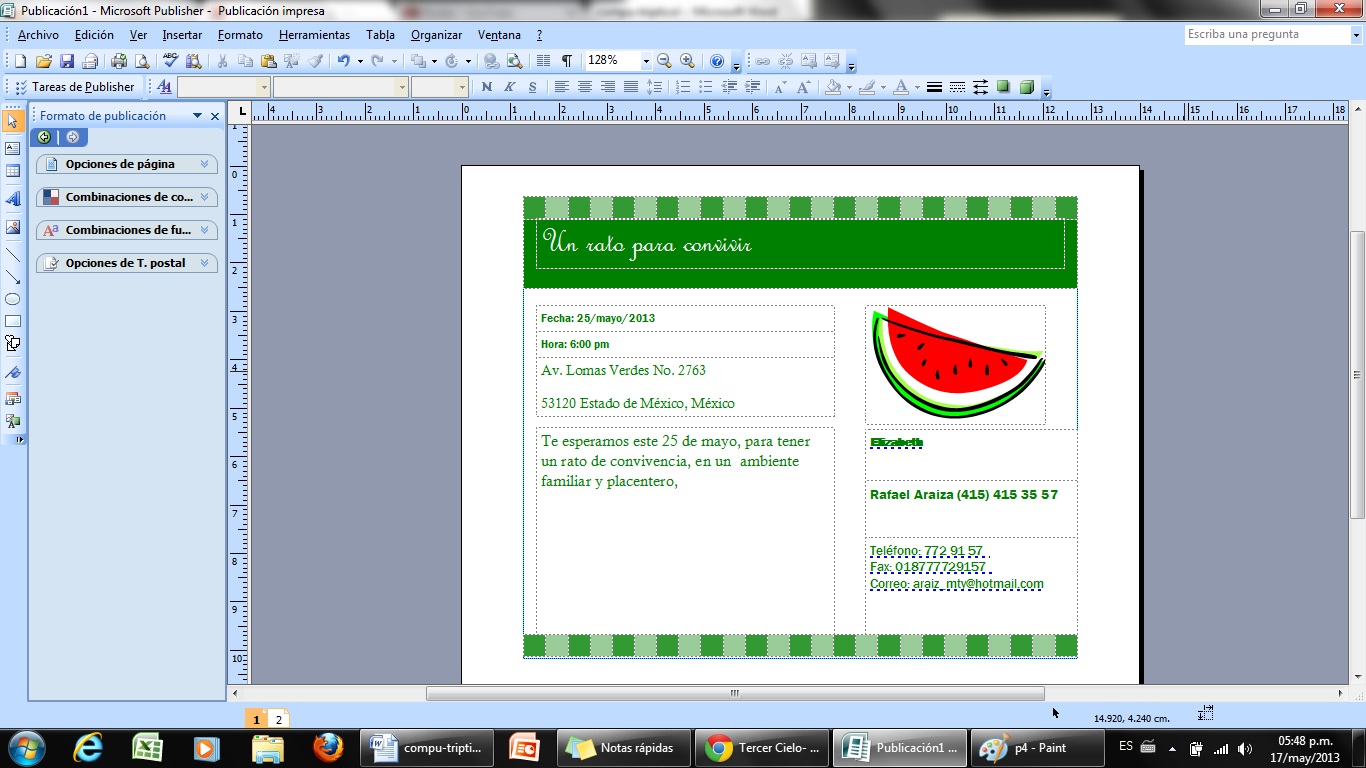 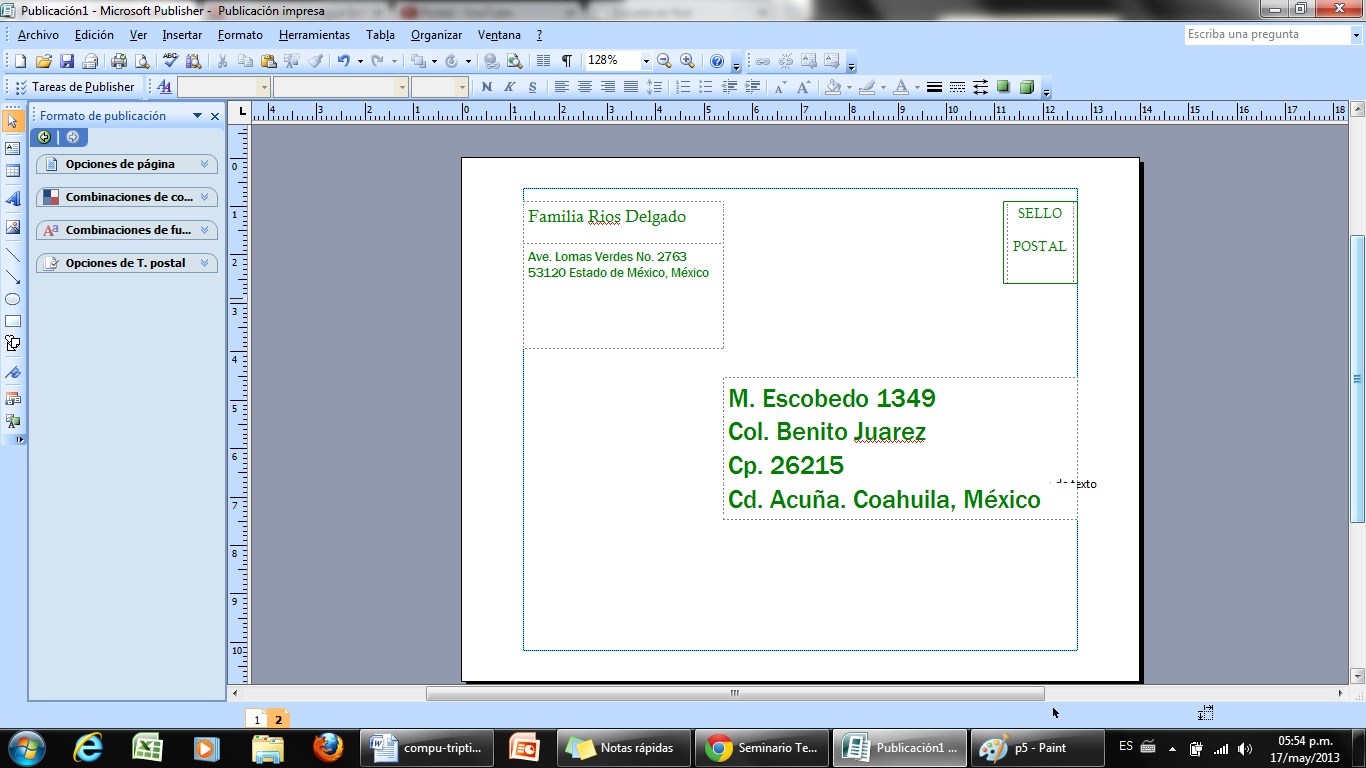 Tríptico
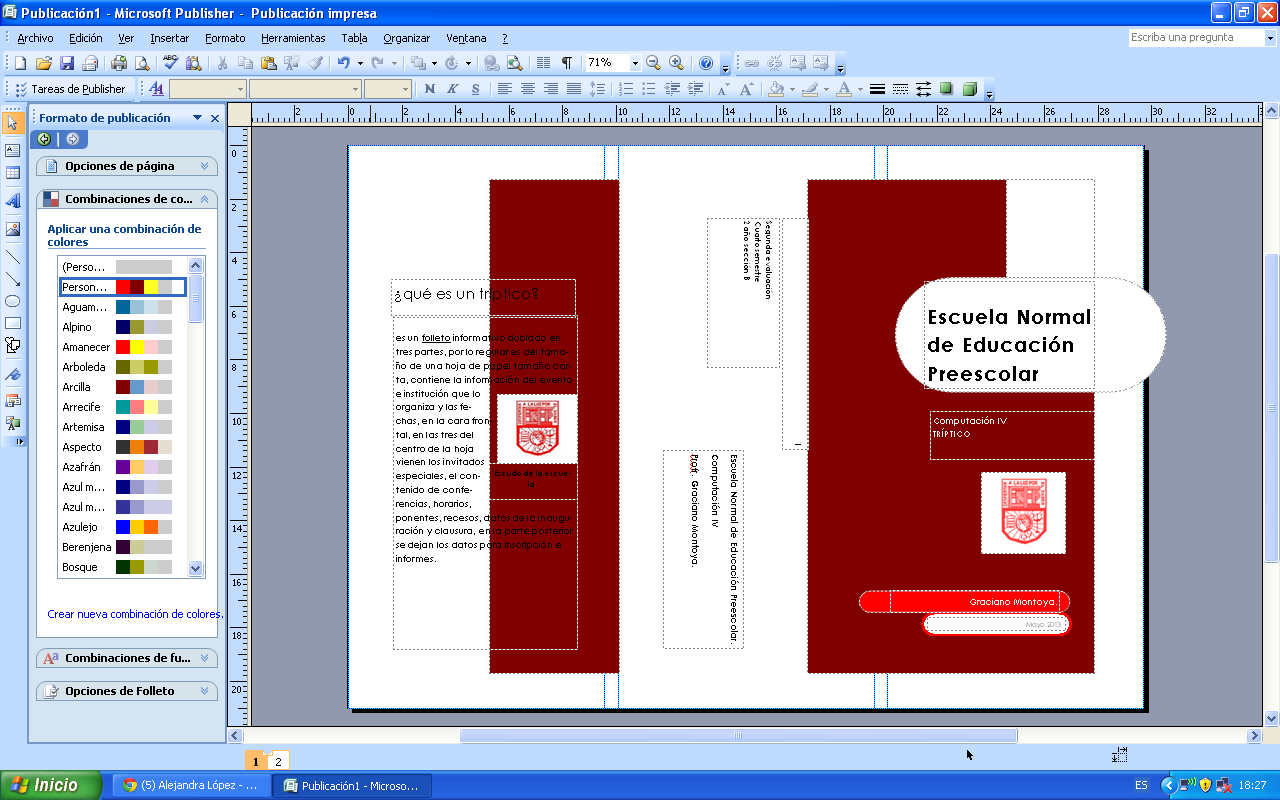 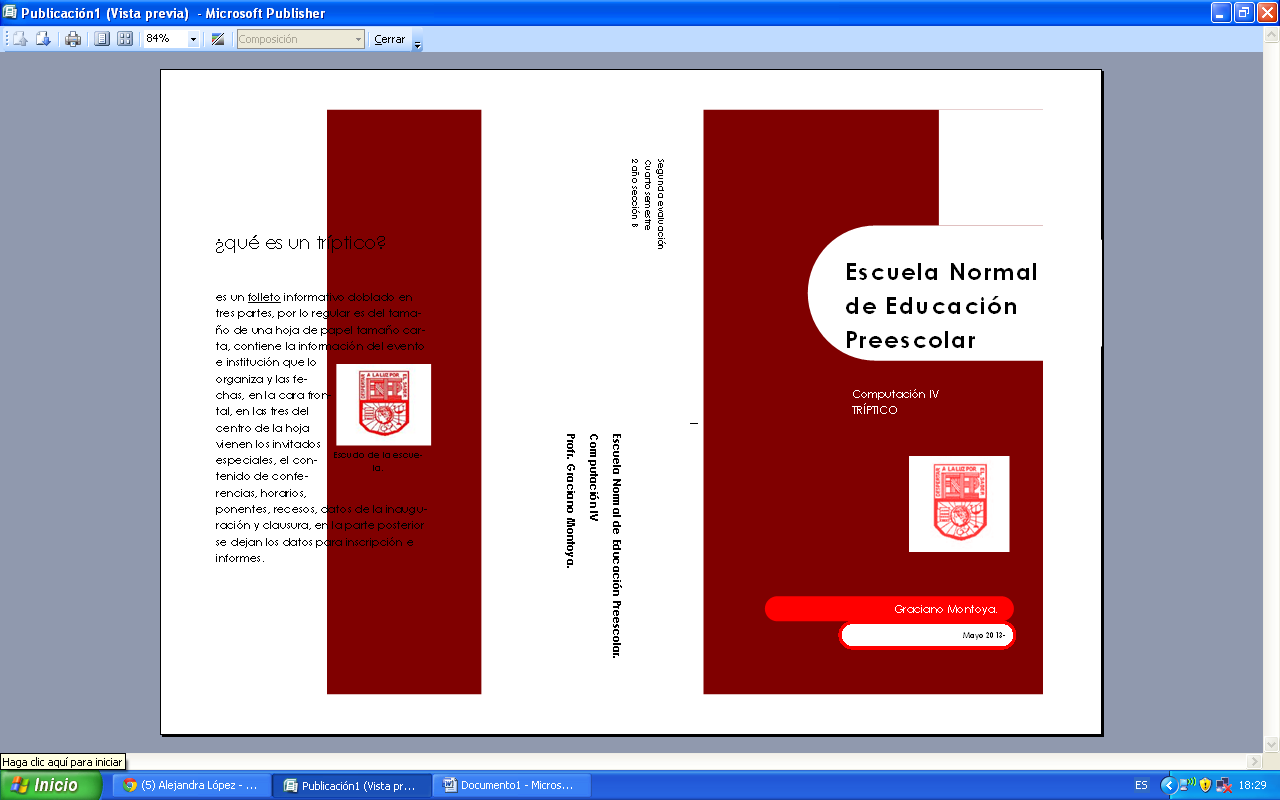 Catálogo
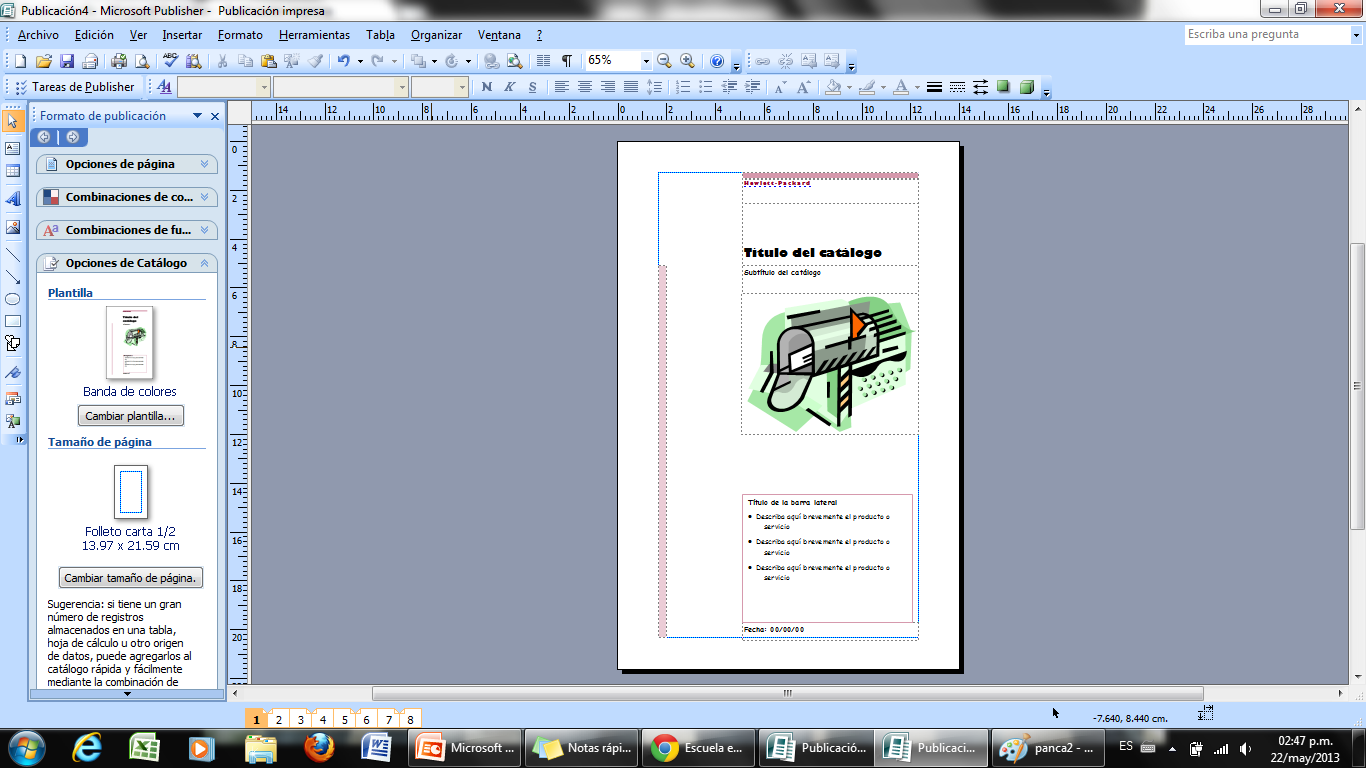 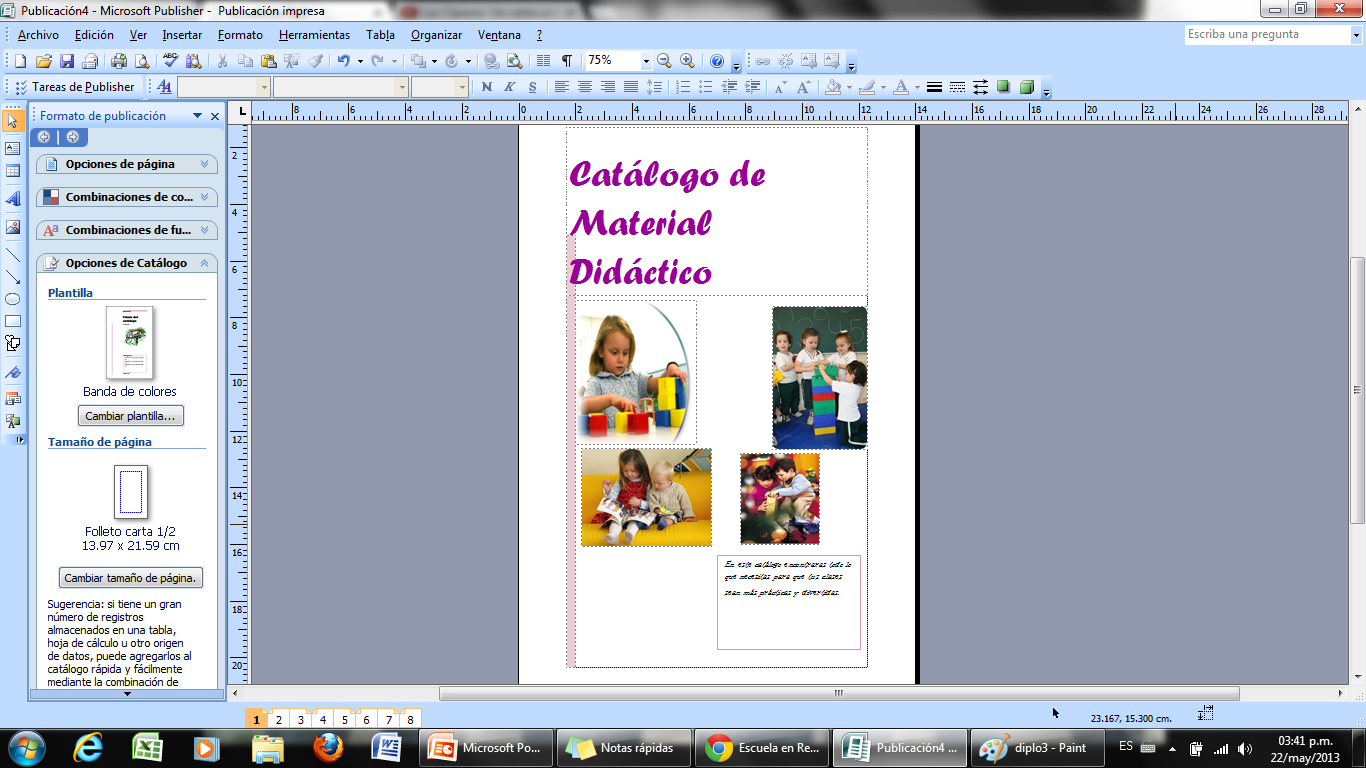 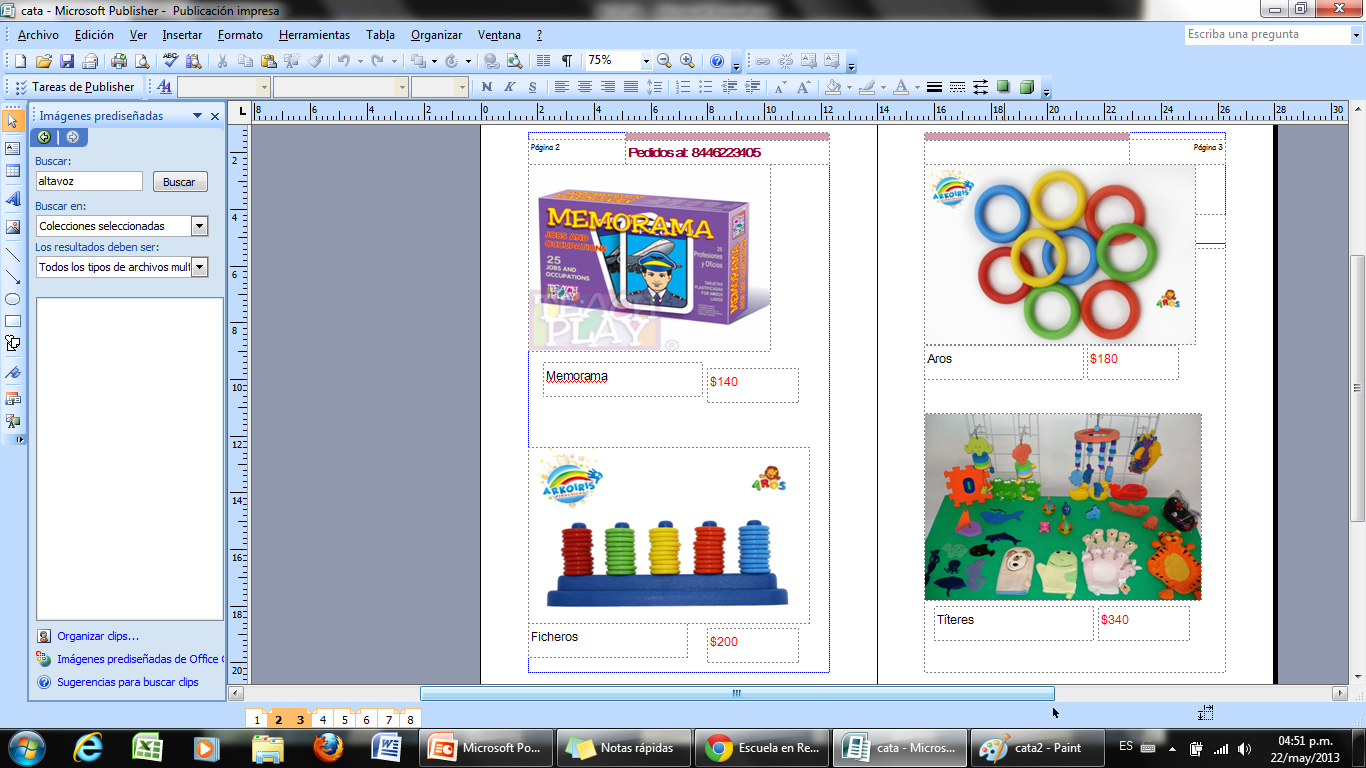 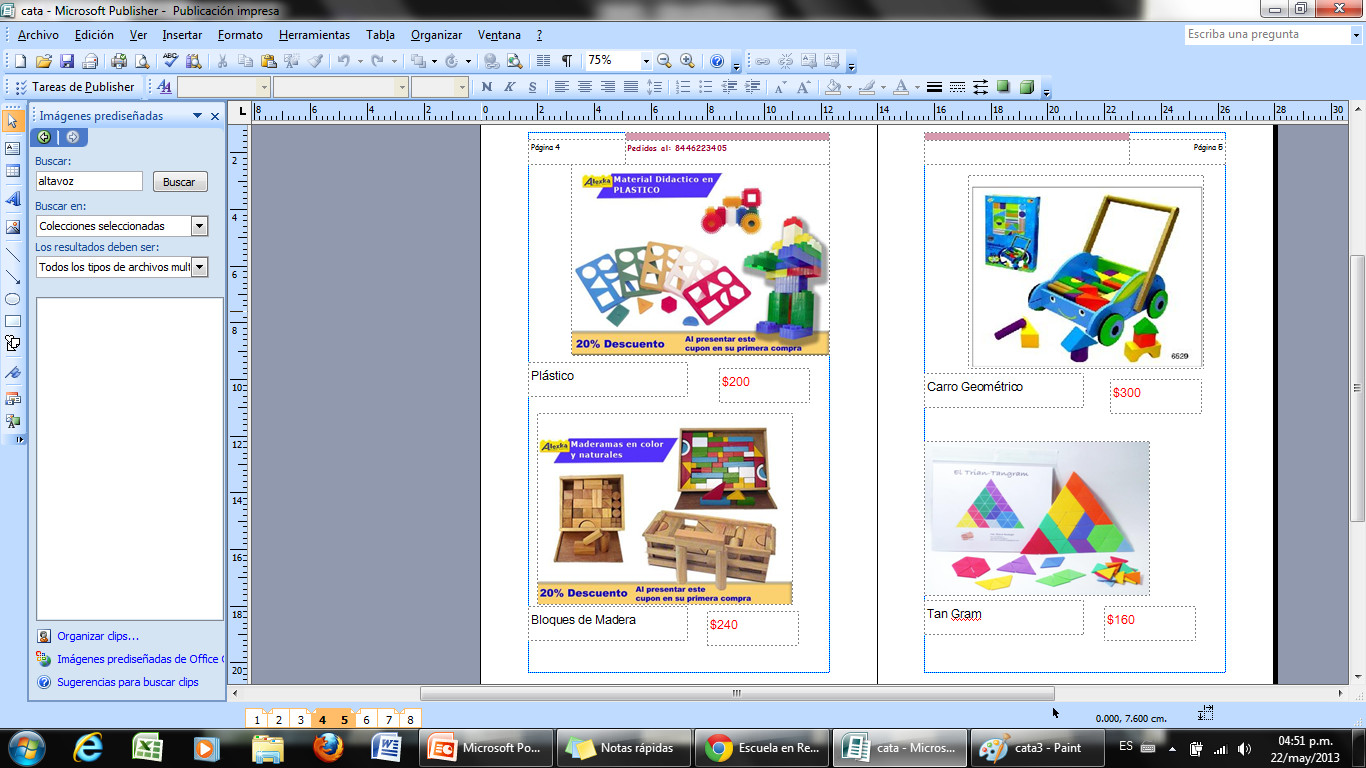 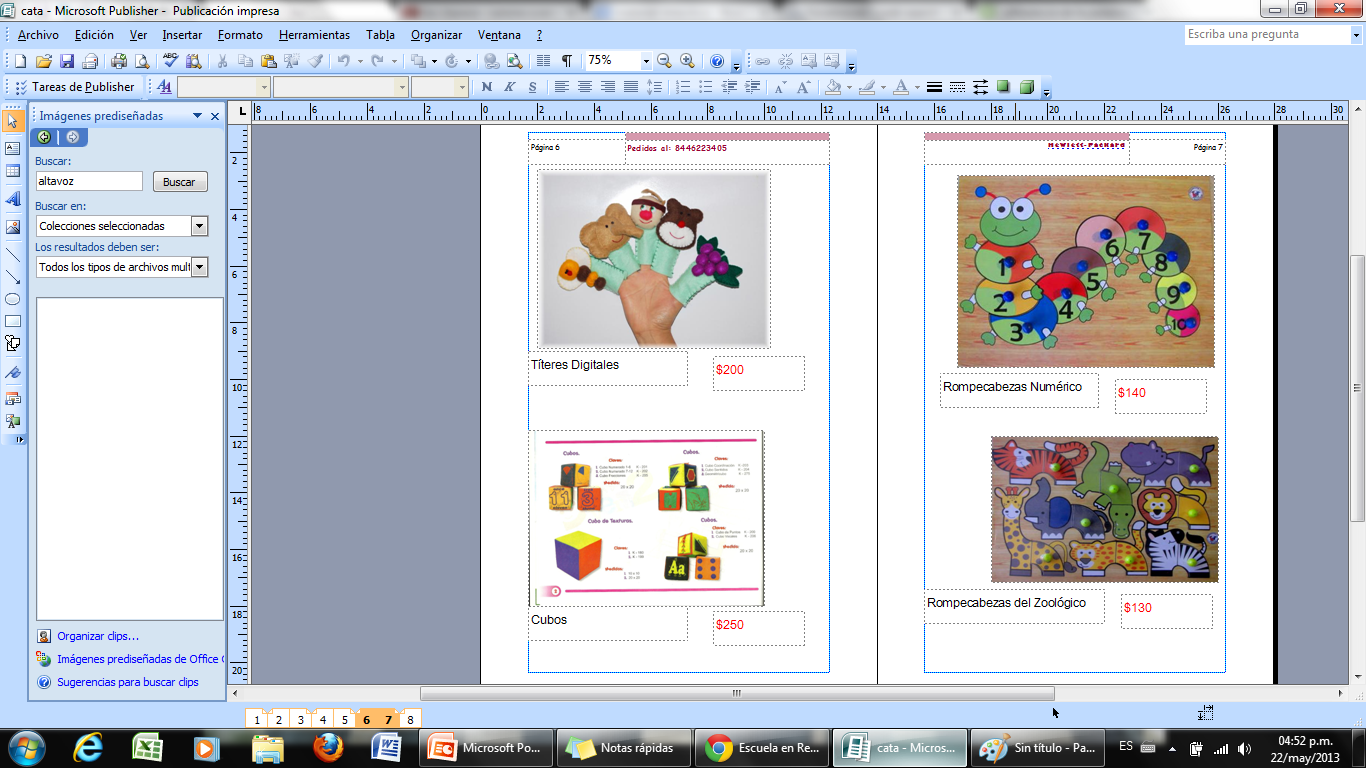 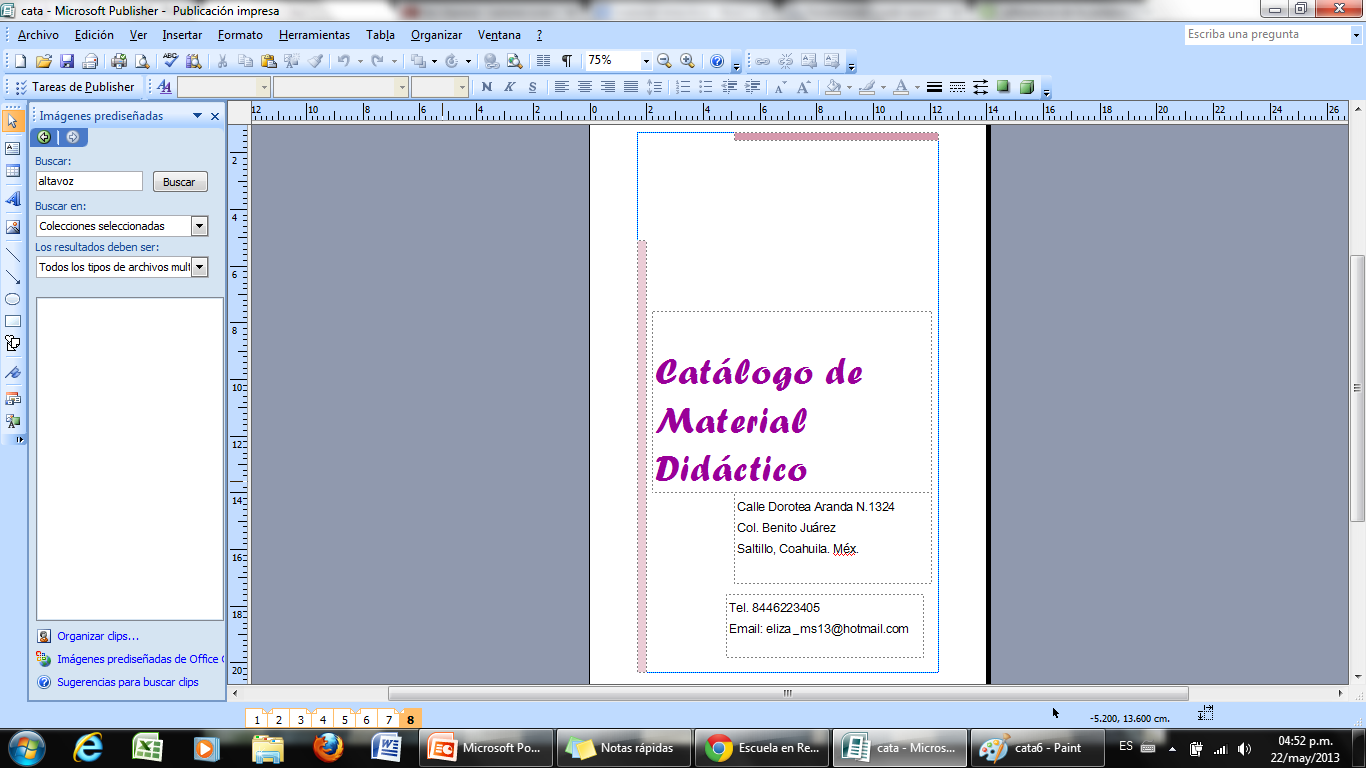 Tarjeta de Felicitación
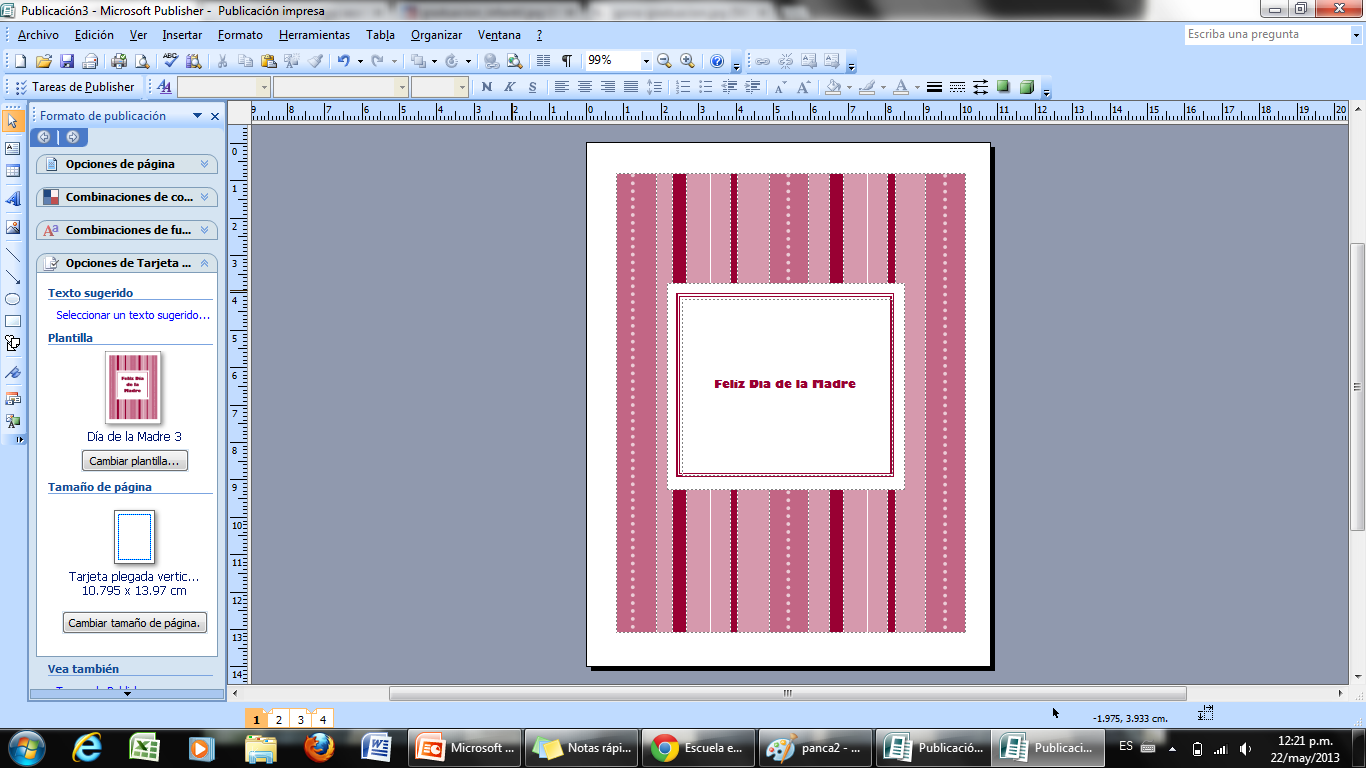 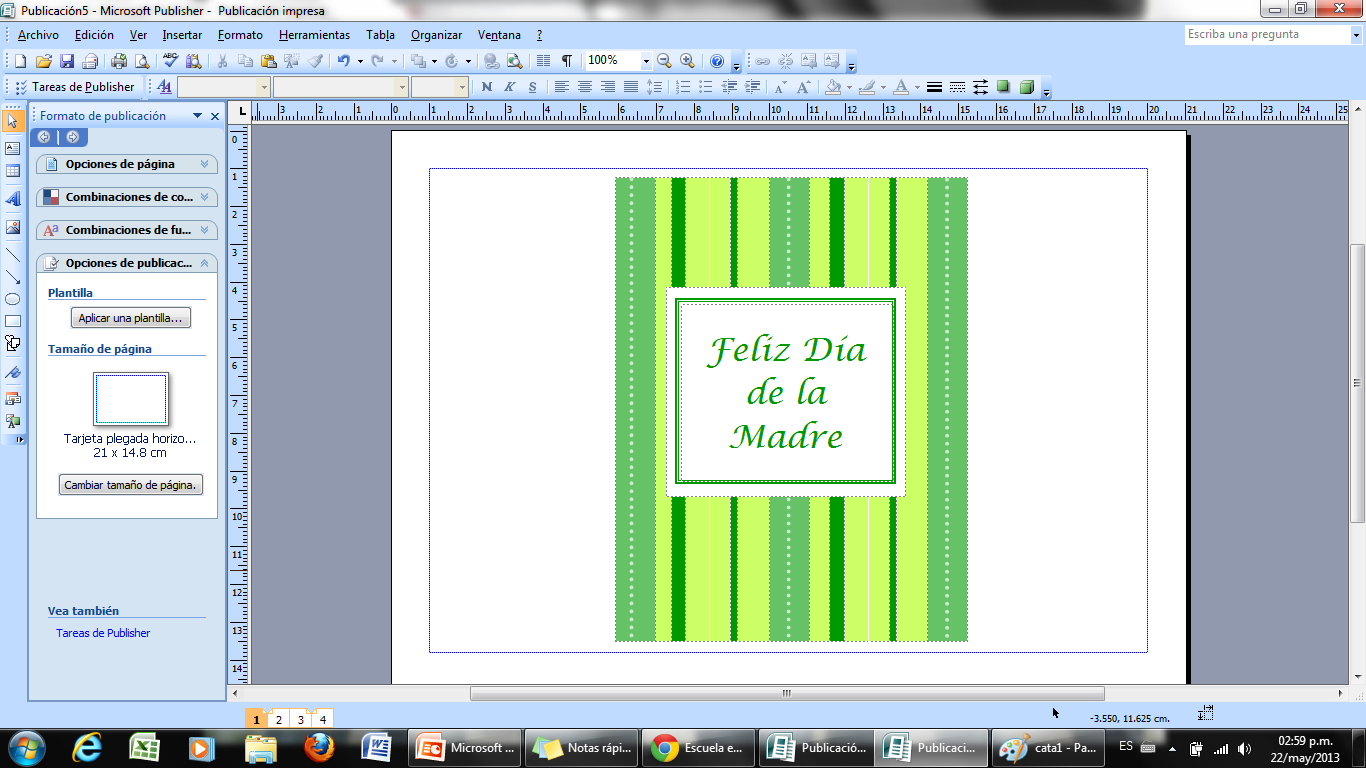 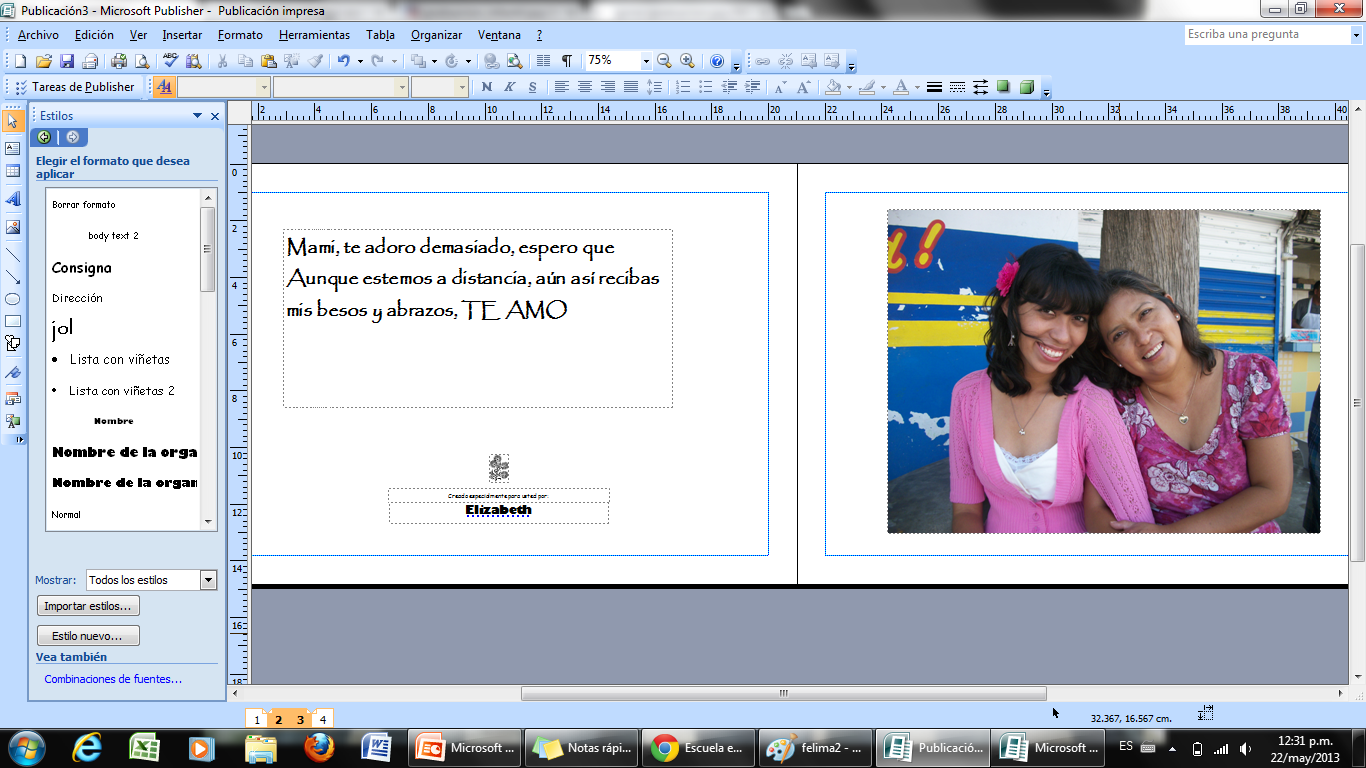 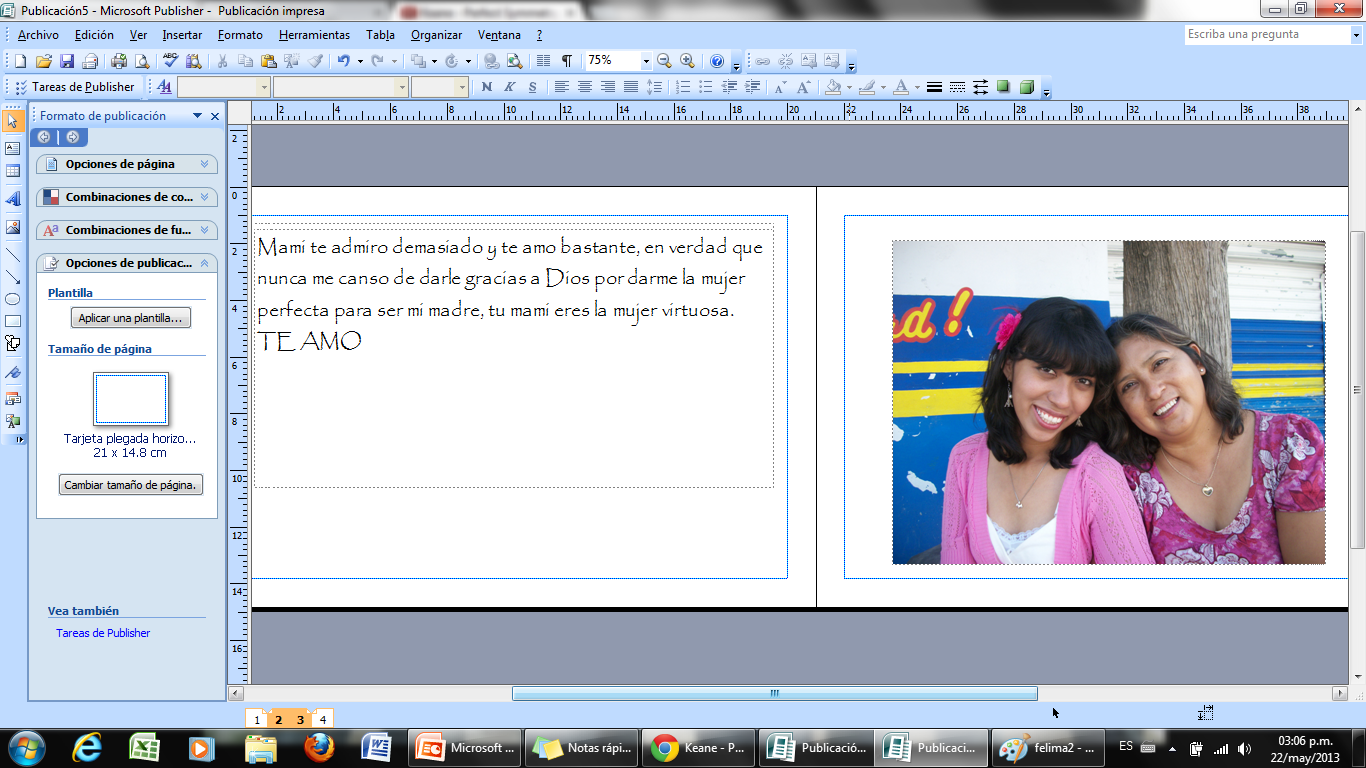 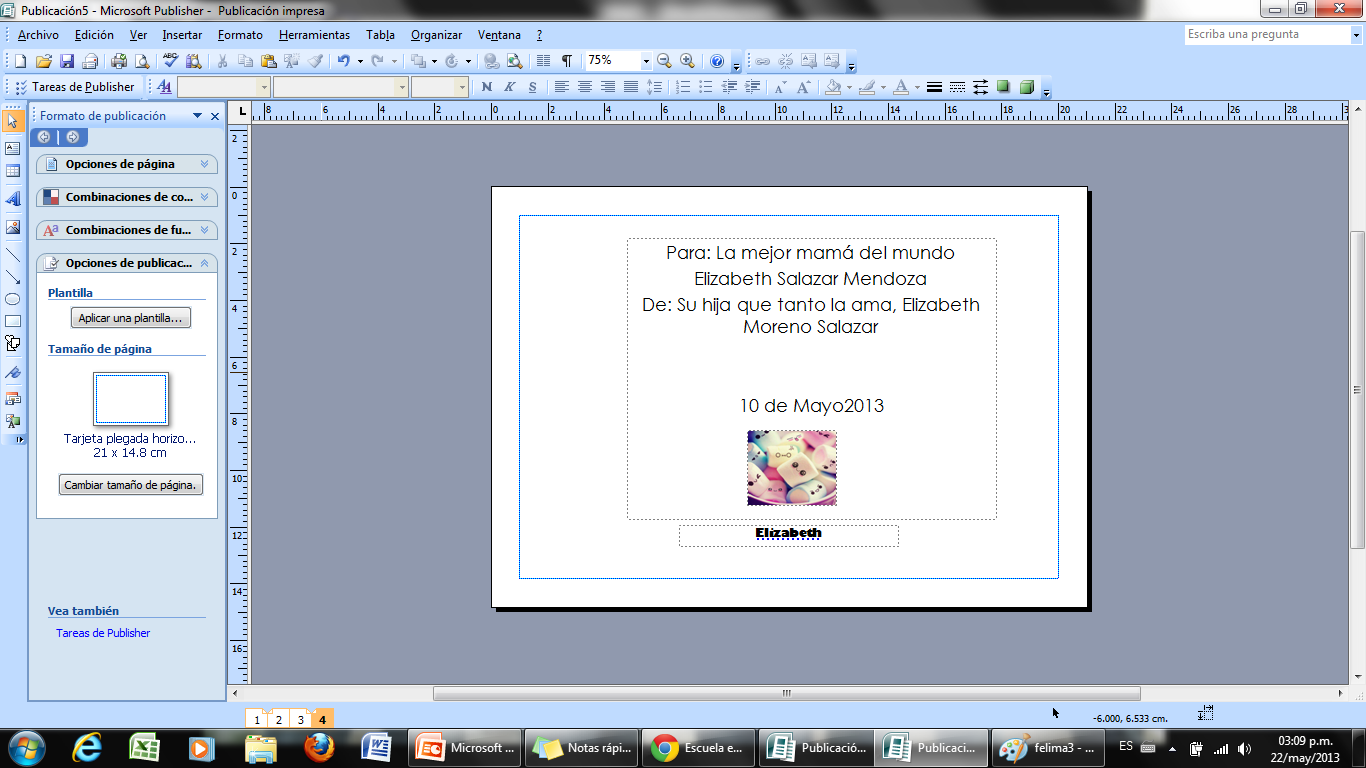 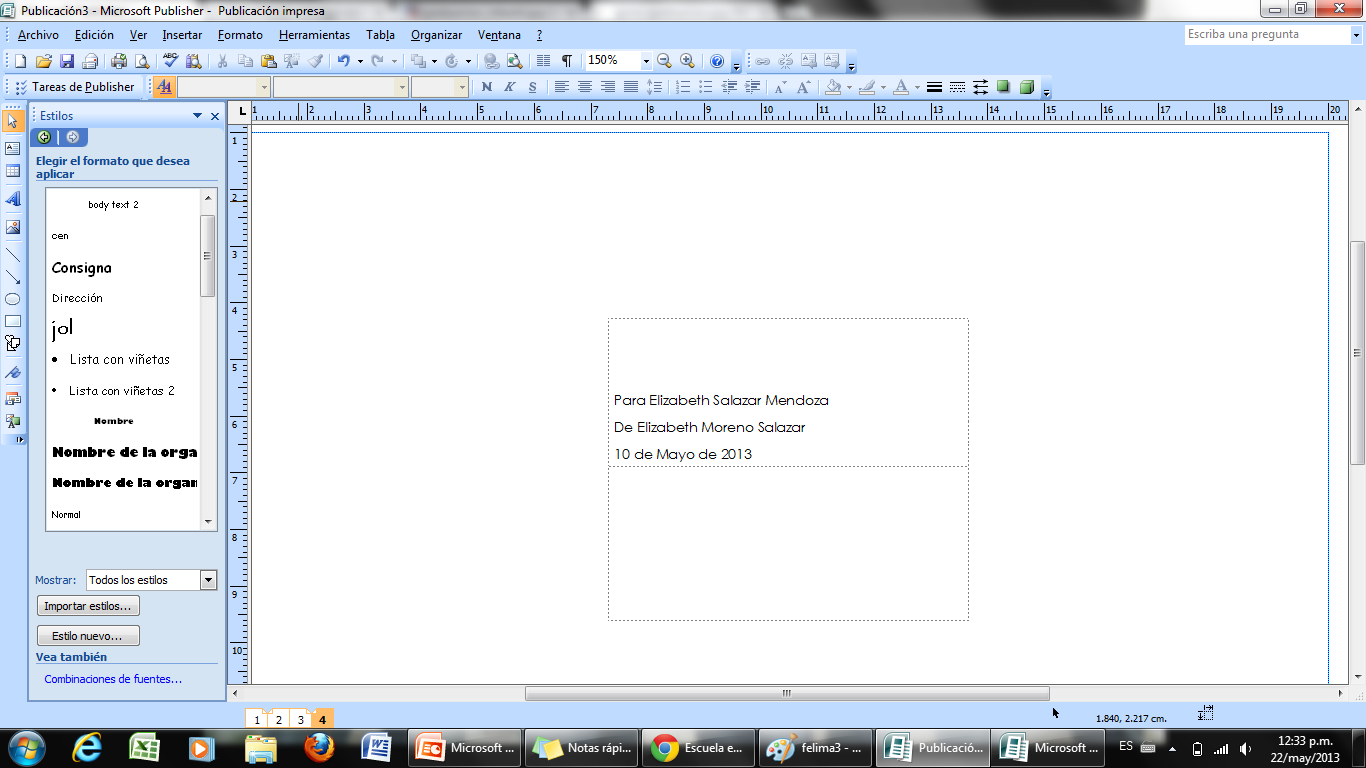 TARJETAS DE PRESENTACIÓN
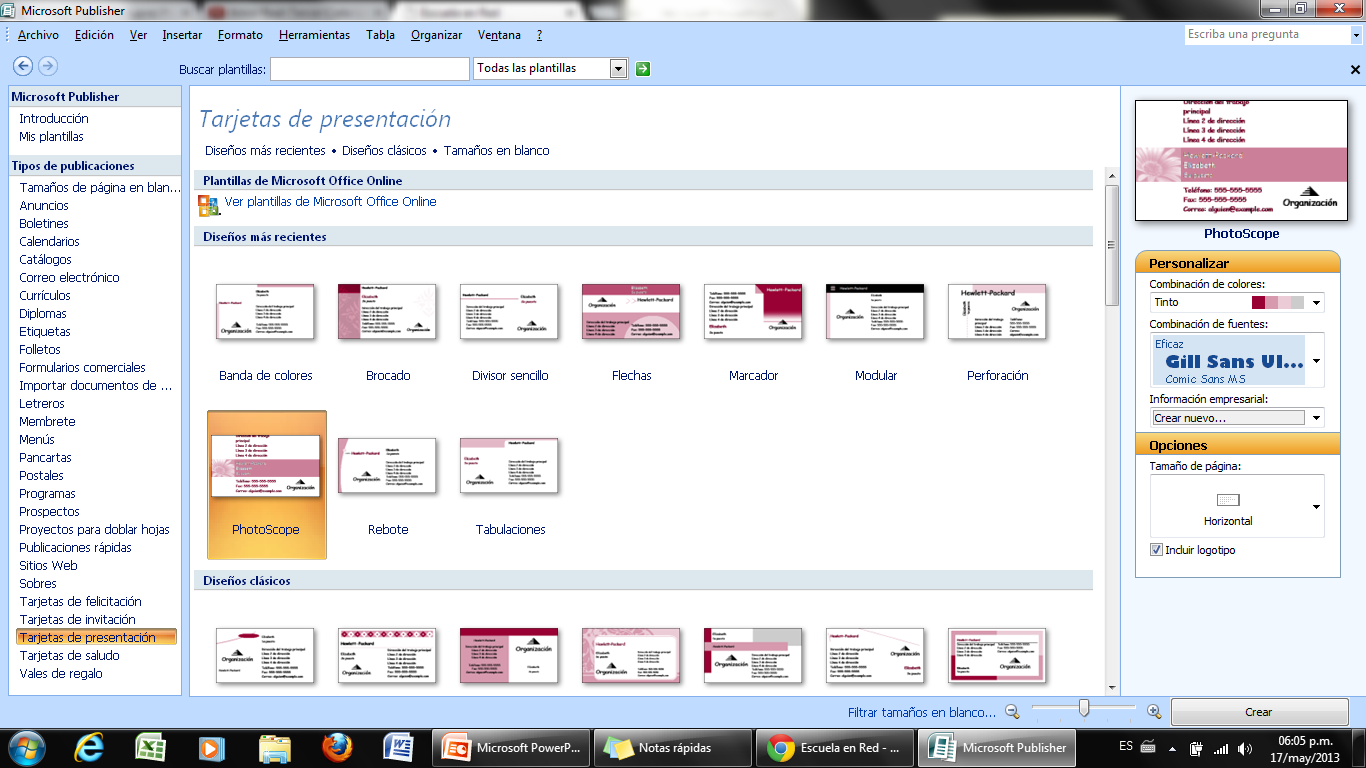 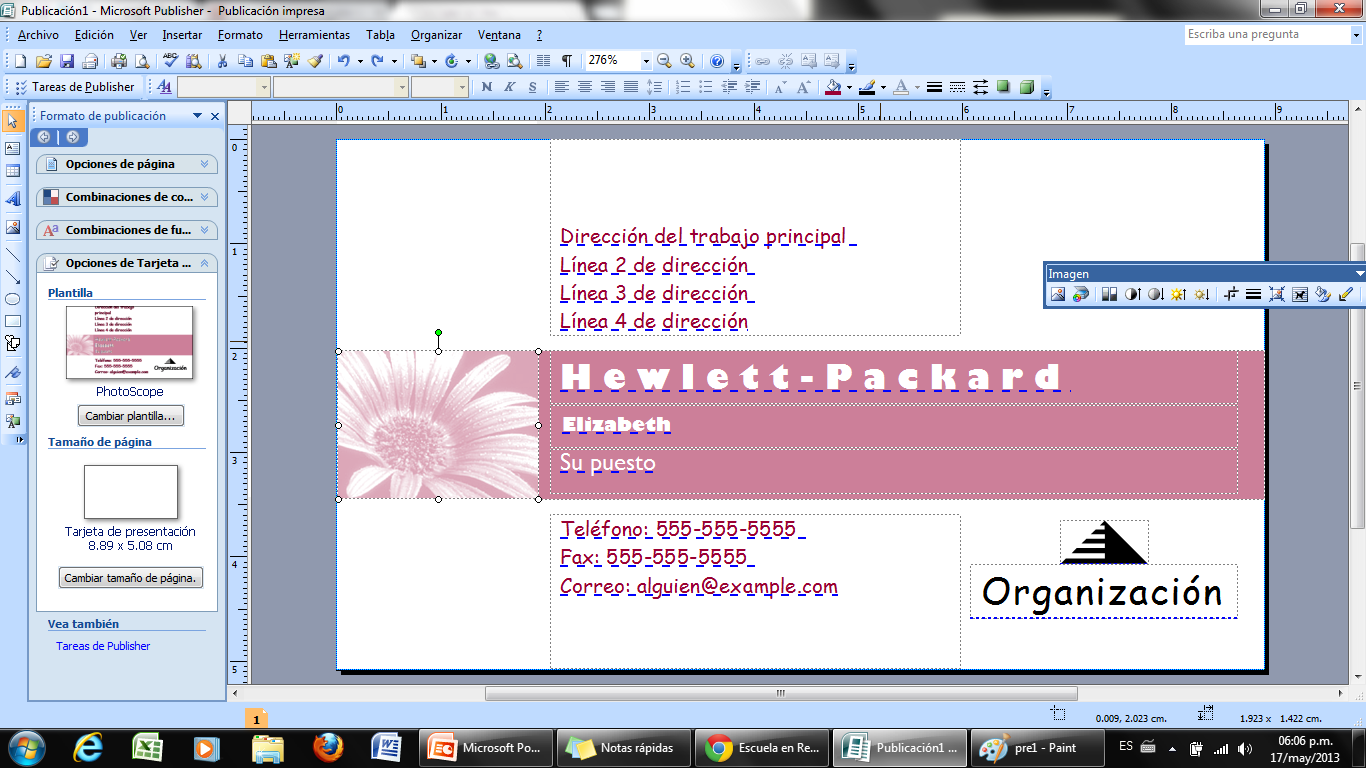 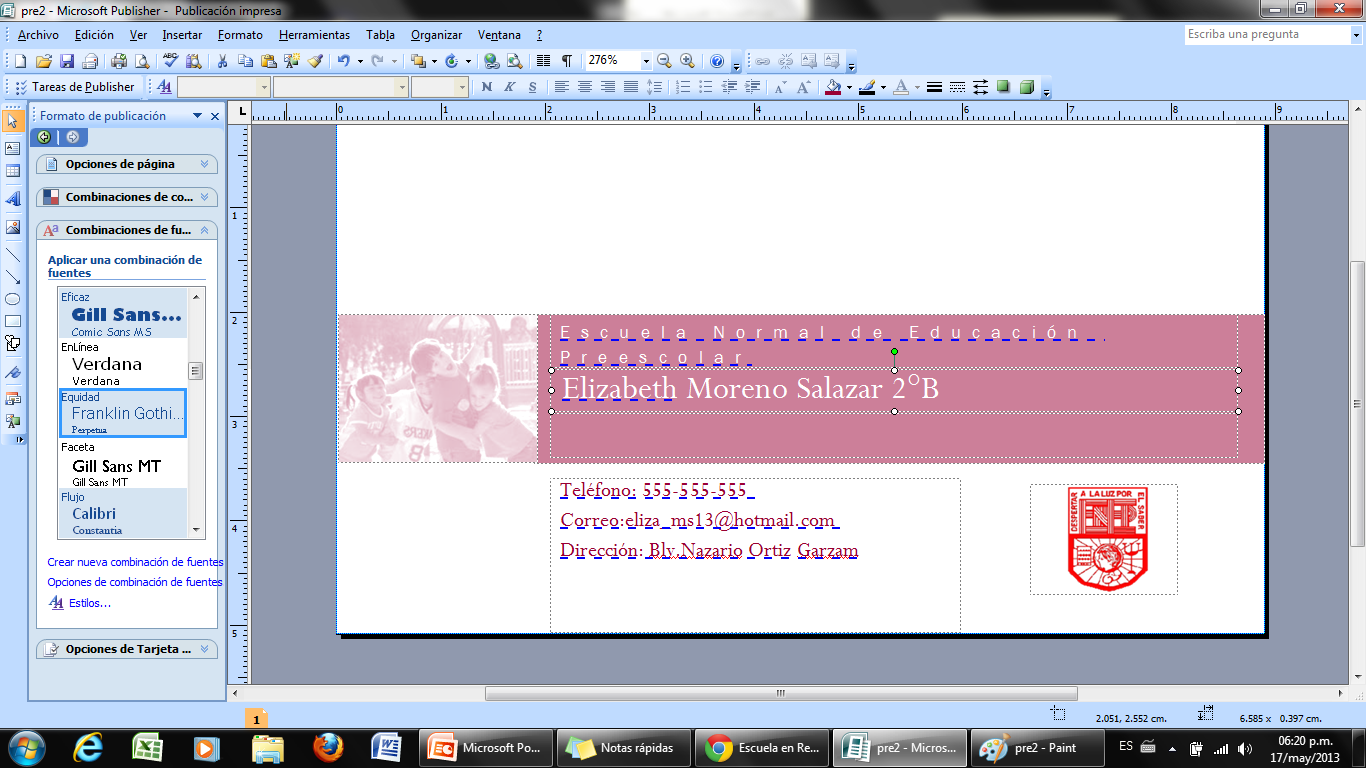 Diplomas
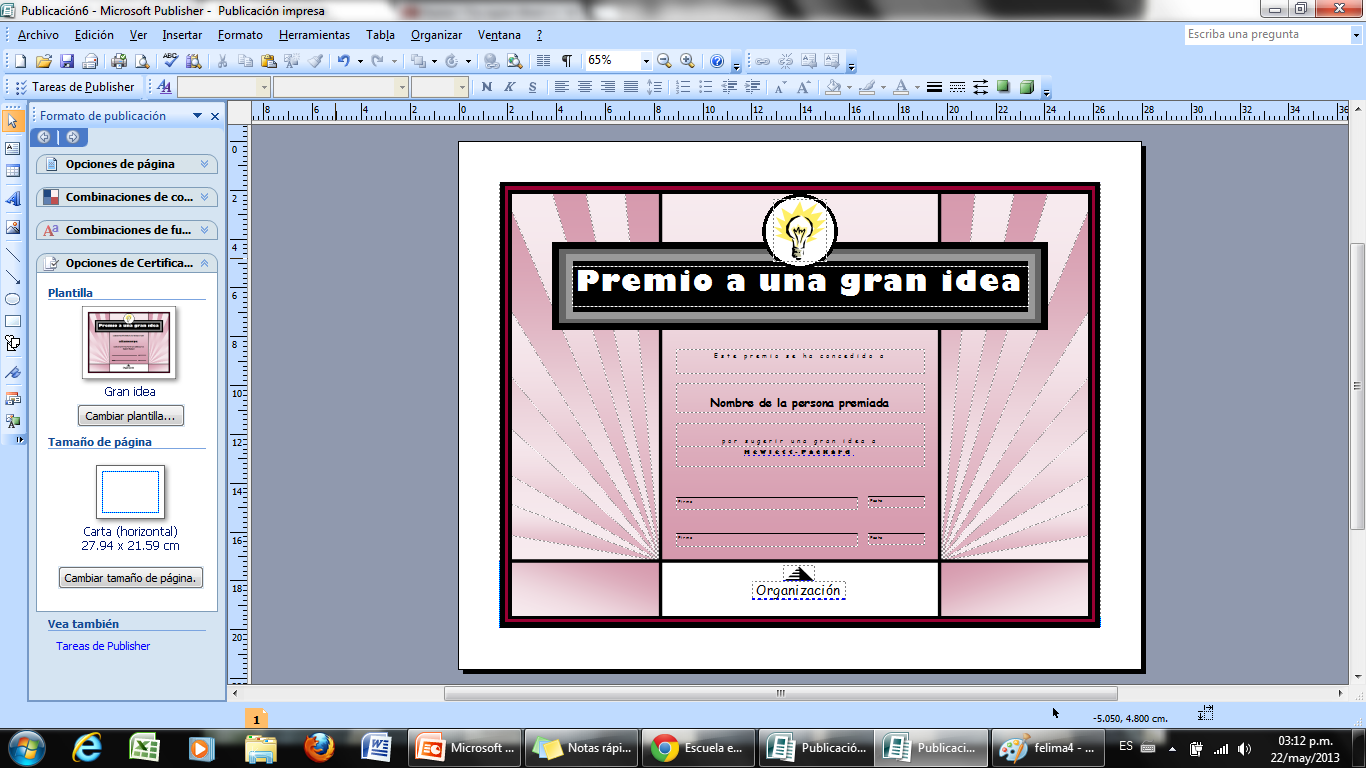 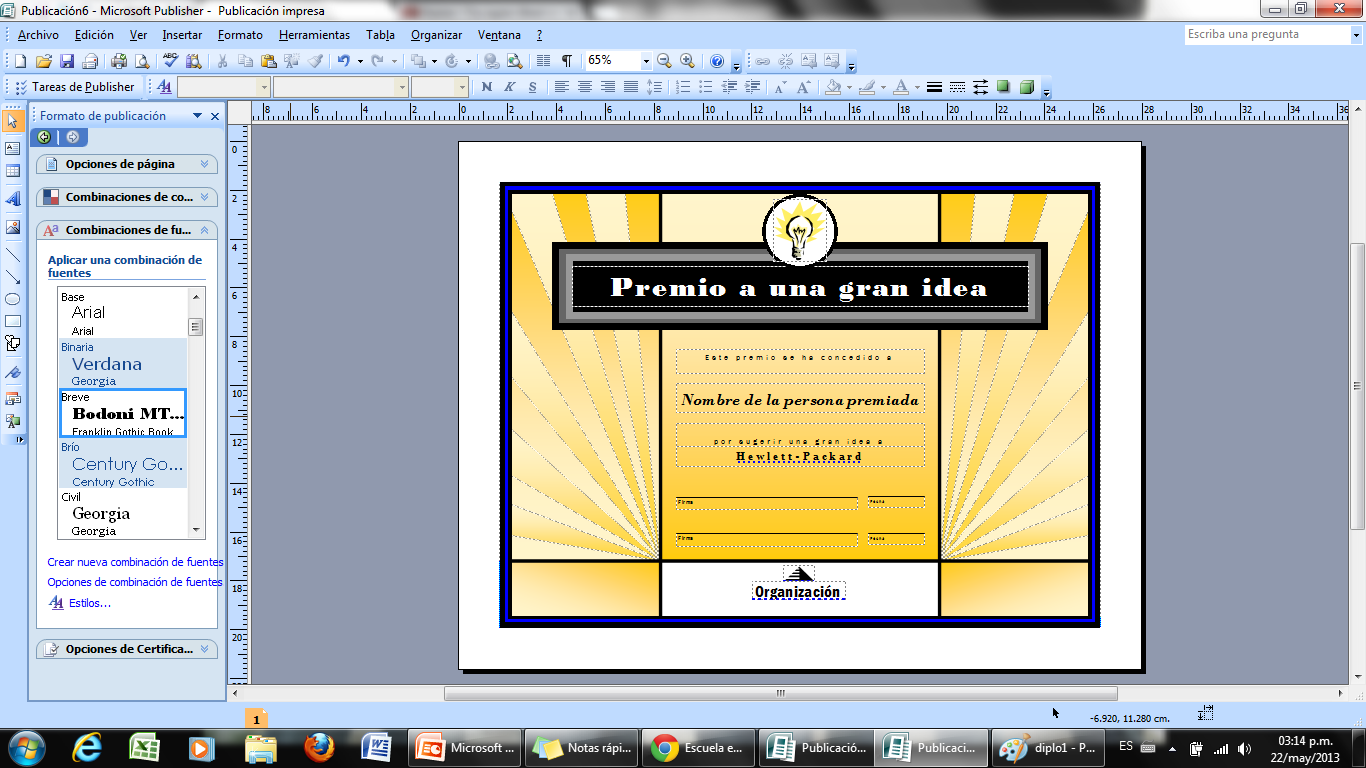 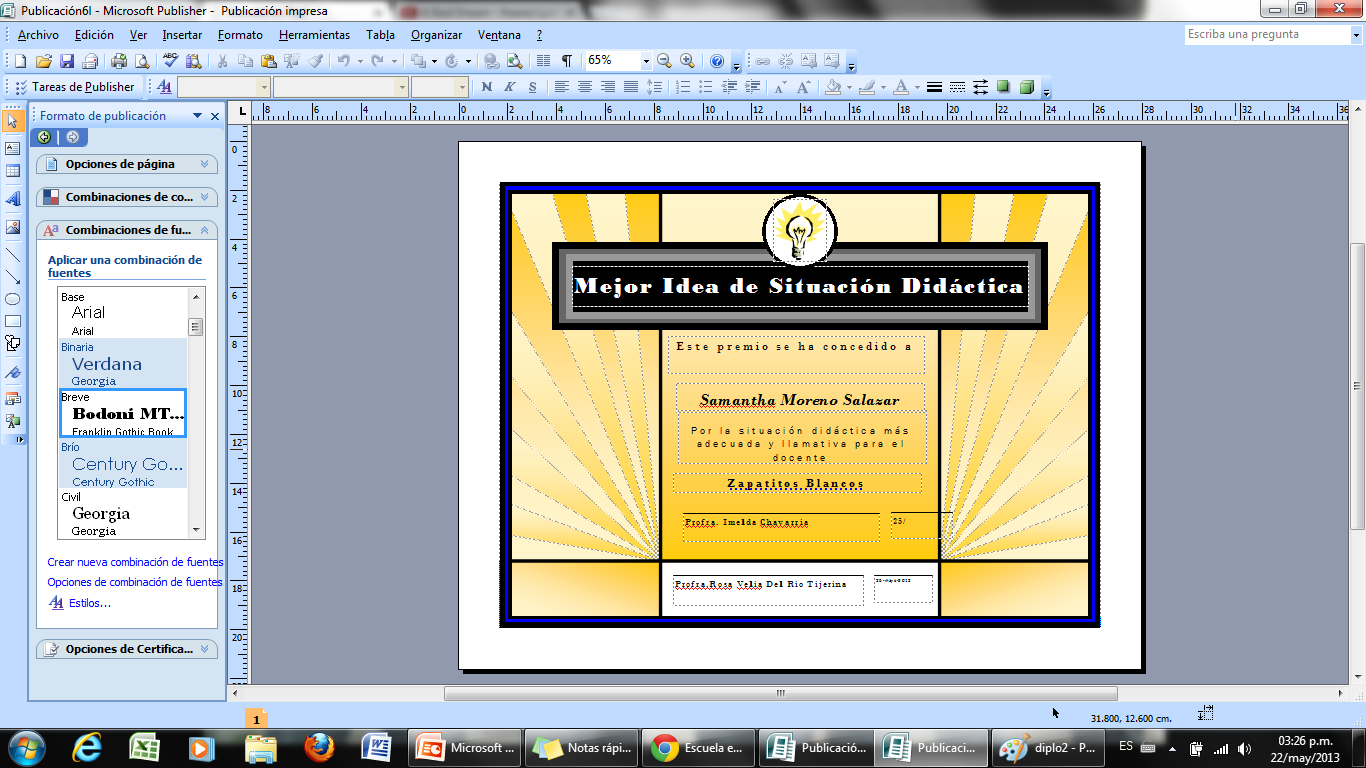